Hinweise zur Nutzung: 
Bitte passen Sie die Detailinformationen auf den nächsten Folien (Ort/Datum) für Ihre Aktion an. 

Dann klicken Sie in Powerpoint bitte auf „Datei“ und exportieren die Grafiken:
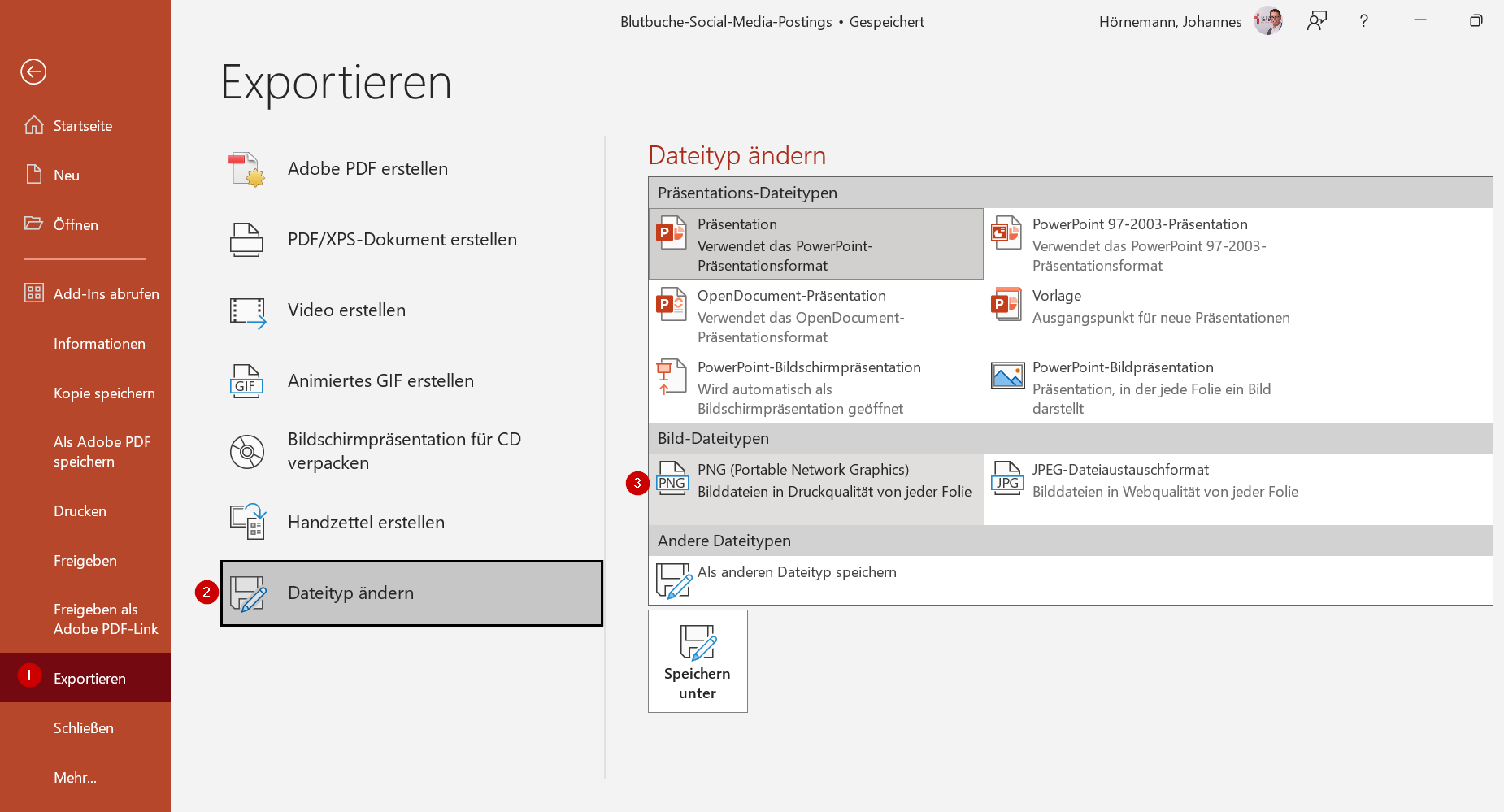 Ort und Datum hinzufügen
Ort und Datum hinzufügen